Mavzu . Yuk ko‘tarish qismlari. Kranning tormoz mexanizmlari.
Reja: 1. Ko'prikli kranli trolleybusning kinematik sxemasi2.  Tormozlar   mexanizmni vazifalari.3. Kolodkali  tormoz mexanizmlari4. Lentali tormozl mexanizmlari.
YUK KO’TARISHLEBYODKASI
Ko'priksimon  kranlar  konstruktsiyalarida yuk  ko'tarish mexanizmi yuk tashuvchi trolleybusga joylashtiriladi. Yuk ko'tarish moslamalari soni    ko’prikli kranning yuk ko’tarish qobiliyatiga  qarab belgilanadi.
 Uskunani  yuk ko'tarish sxemasi bir qator omillarga bog'liq, bular yukni qamrash  moslamasining turi, ko'tarilayotgan yukning balandligi va og'irligi va  oraliq uzunligiga bog’liq. Ilgak ,  greyfer yoki elektromagnitdan foydalanganda bitta ko'tarish mexanizmi ishlatiladi.
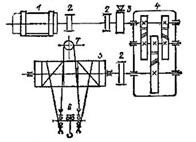 4-* rasm . Ko'prikli kranni ilgak bilan ko'tarishning kinematik sxemasi
Rasmdagi belgilar:
1. Dvigatel
2. Mufta
3. Tormoz
4. Reduktor
5. Baraban
6. Polispast
7. Statsionar ilgak bloki
Kranlarda ko'tarish uchun oddiy va qisqartirilgan ilgakli osmalar qo'llaniladi.
Ko'prikli kranli trolleybusning kinematik sxemasi
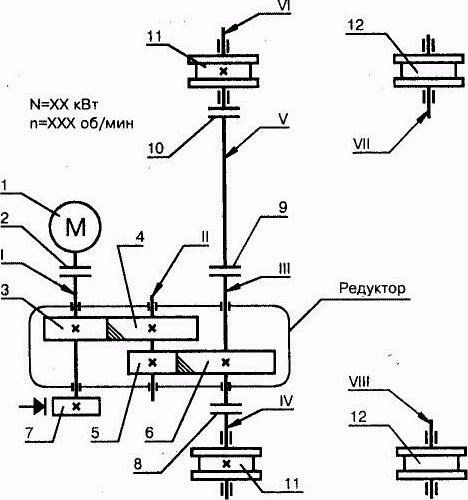 5- rasm.  Aravaning kinetik sxemasi
Yuk trolleybusi kranning ishchi organlarini ko'tarish va harakatlantirish uchun xizmat qiladi. Ular bitta yoki ikkita to’sinli tuzilmalarda foydalanish uchun mo'ljallanganligiga qarab konstruksiyalari belgilanadi. 
5-rasmdagi diagrammada trolleybusni harakatlantirish printsipi ko'rsatilgan. Elektr dvigateli 1 momentni 2,8,9,10 muftalar orqali g'ildiraklar 11ga uzatadi. 3-6 qiyshiq tishli   g'ildiraklar aylanishlar sonini kamaytirish uchun mo'ljallangan. Tormoz 7 burovchi  momentning uzatilishini bloklaydi va trolleybusni to'xtatadi.
Yuk ko'tarish mexanizmi reduktor 1 dan iborat bo'lib, uning yuqori tezlikli vali tormoz shkiviga ega bo'lgan mufta  orqali elektr dvigatelga 6 ulangan. Ushbu uskuna ustida elektr motorli kolodkali tormozi mavjud 4. Baraban 2 ikki barobar bo'lib, bu yuk qo'llanilishining simmetriyasini (arqondagi kuch) ta'minlaydi, yukni ko'tarishda yuk rulmanlarda o'zgarmaydi.
Barabanning o'qi tishli mufta yordamida reduktorning past tezlikda ishlaydigan valiga ulanadi, bu vallar ixcham ulanishini ta'minlaydi va baraban o'qining ikkinchi uchi podshipnik bo'lmagan blokga 3 tayanadi.
Barcha bog’lanishlar va mexanizmlar   payvandlangan 5-  ramasiga o'rnatiladi.
Hisoblash uchun baraban yig'ilishining detallari quyidagilardan iborat: baraban, baraban o'qi,  podshipniklari, arqonning uchini barabanga mahkamlash  joyi.
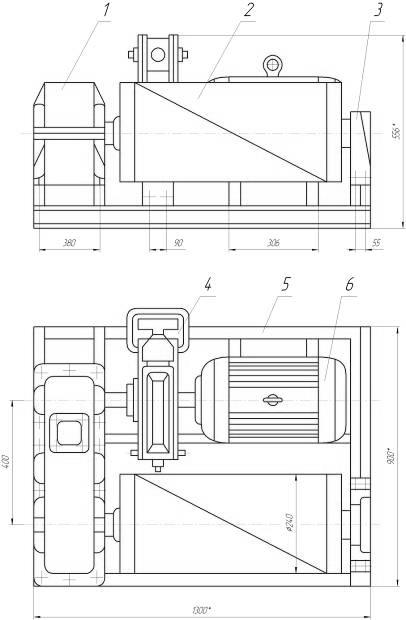 Tormoz - bu yukni osilgan holatda  ushlab turish, uni tushirish tezligini tartibga solish va kranning gorizontal harakatlanuvchi qismlarini - ko'prik va trolleybusni tezda to'xtatish uchun mo'ljallangan mexanizmdir. Har qanday tormoz qurilmasining ishlashi harakatlanuvchi qism va unga bosilgan tormoz kolodkasi  yoki lenta o'rtasida katta ishqalanish kuchlarini hosil qilishga  asoslangan. 
Tormoz momenti burovchi momentga teng bo'lganda, harakatlantiruvchi kuchlar va tormoz kuchlari o'rtasida muvozanat mavjud bo'lib, harakat davom etadi. Shuning uchun mexanizmni to'liq to'xtatish uchun tormoz momenti  burovchi  momentidan kattaroq bo'lishi kerak.
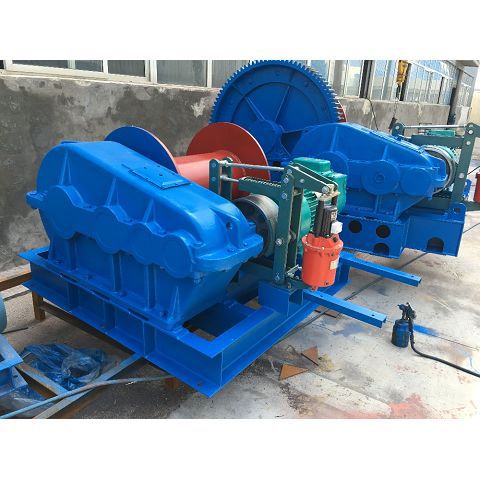 Trolleybus tezligi 32 m / min yoki undan kam bo'lsa, harakat mexanizmlarida tormozlar o'rnatilmasligi mumkin. Bunday holda, energiya zahirasi kichik bo'lib, podshipniklar va relslardagi ishqalanish kuchi mexanizmning ruxsat etilgan tormozlash yo'lida to'xtashi uchun etarli .  Tormozlash kuchiga qarab, tushayotgan yukning, kran ko'prigi yoki trolleybusning  to'liq to'xtaguncha tezligi , asta-sekin pasayuvchi tezlikda harakat qilishni davom ettiradi. Tormozlash  boshlanganidan to to'liq to'xtashgacha mexanizm bosib o'tgan masofasiga tormoz yo'li deyiladi.
Vazifasiga  ko'ra, tormozlar   mexanizmni to'xtatish uchun   hamda yukni tushirish tezligini sekinlashtirish uchun xizmat qiladi.
Tormozlar ochiq va yopiq turlarga bo'linadi. Ochiq tormoz shunday tormoz bo'lib, u faqat tormoz pedali bosilganda ishga tushadi va odatda u ish vaqtida  mahkamlangan mexanizmning ishlashiga hech qanday qarshilik ko'rsatmaydi. Yopiq   tormoz odatda yopiq holatda bo'lgan tormoz bo'lib, tormoz pedali bosilmaguncha o’zi mahkamlangan  mexanizmning harakatlanishiga to'sqinlik qiladi. Bosilganda , tormoz ochiladi va unga mahkamlangan mexanizm ishlash imkoniyatiga ega bo’ladi .
Kranlarning ko'tarish mexanizmlari yopiq  tormozlar bilan jihozlangan - odatda tormoz mexanizmi  qo’shilgan holatda bo’ladi, tormoz faqat dvigatel qo’shilganda ajratiladi. Issiq metall, portlovchi va zaharli moddalar va kislotalarni tashuvchi kranlarni ko'tarish mexanizmlarida bir-biridan mustaqil ravishda ishlaydigan ikkita tormoz mexanizmi  bo'lishi kerak.  Dvigatel o'chirilganda, tormoz avtomatik ravishda ishga tushadi , buning natijasida yukni havoda osib qo'yishiga imkon tug’iladi.
Yopiq tormozlar, shuningdek, kranni harakatlantirish mexanizmlariga ham o'rnatiladi. Harakatlanuvchi qismlarning inertsiyasini o’ziga  yutib, ular dvigatel  to'xtatilgandan keyin harakatlanish yo'lini qisqartirishga hissa qo'shadilar.
Kranlardagi yopiq turdagi tormozlar ochiq turlarga qaraganda ishonchliroq va ularning nosozligini  aniqlash oson bo'lganligi sababli ko’proq qo'llaniladi. Ochiq tormozlar ba'zan yopiq tormozlar qo’llan ilgan kranlarga qo'shimcha ravishda harakat mexanizmlarini tezroq va aniqroq to'xtatish uchun yordamchi tormozlar sifatida ham  o'rnatiladi.
Ochiq tormozlarni boshqarish qo'l tutqichi yoki oyoq pedali yordamida  boshqariladi. Bunday  tormozlash mexanizmlarini  rostlash mumkin. Tormoz dastagini qanchalik qattiq bosganingizga qarab, tormozlash kuchi kuchliroq yoki kuchsizroq bo'lishi mumkin. Bunday tormoz turi tezkor tormoz deb ataladi.
Yopiq turdagi tormozlarni avtomatik ravishda ajratish uchun tormoz elektromagnitlari yoki elektromexanik va elektrogidravlik itargichlar( tolkatel) ishlatiladi.
Kran mexanizmlarida eng ko'p kolodkali tormozlari  ishlatiladi. Ulardagi tormoz kuchi siqilgan prujina  yoki maxsus tormoz og'irligi yortdamida hosil bo’ladi.  Prujinali tormozlar      mukammalroq hisoblanadi  Prujinali  tormozni rostlash imkoni bor ,   bunday  tormozlash silliq va , silkinishlarsiz bo'ladi.
Kolodkali  tormozlari quyma cho’yan  yoki po'lat shkivdan va quyma cho’yan yoki po'latdan yasalgan kolodkadan  iborat bo'lib, kerak bo'lganda kolodkani  qisadi va harakatini sekinlashtiradi. Tormozlash  shkivning  ikkala tomonida joylashgan ikkita kolodka bilan amalga oshiriladi, bunda bosim uning o’qini ikkala tomoniga teng ravishda uTormoz shkivi  har doim reduktor  qutisidan oldin o'rnatiladi, bunda  shkiv  tezligi yuqoriroq va kuchning qiymati  pastroq bo'ladi . Shuning uchun , tormozlashda  shkivni  reduktor  qutisidan keyin joylashtirishdan ko'ra oldinda joylashtirishda  kamroq kuch talab etiladi.
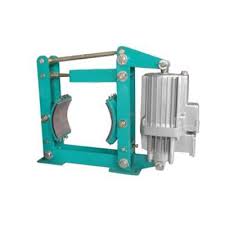 Tormoz shkivi sifatida elektr motorini reduktor qutisi bilan bog'laydigan mufta ishlatiladi. Tormoz shunday o'rnatiladiki, uning kolodkalari dvigatelga emas, balki reeduktor  qutisiga ulangan muftaning yarmini qisadi.
Agar biz dvigatelga ulangan muftaning yarmini tormoz qilsak , u holda muftaning birlashtiruvchi murvatlari uzilib ketganda ,reduktor  mexanizmi  emas, balki faqat dvigatel tormozlanadi. Bunday holda, tormoz ishining ishonchliligi kamroq bo'ladi. Birlashtiruvchi murvatlarni uzilib ketishi  juda kam bo'lsada, ishning to'liq xavfsizligi uchun har qanday vaziyatga tayyor turish kerak.
Tormozga tushadigan yuk dastakga shunday  o'rnatilishi keraki, bunda  u tushib ketmaydi yoki o'z-o'zidan harakatlanib  ketmasligi kerak. Prujinalardan  foydalanilganda, tormoz siqilgan prujina  kuchi hisobiga ishlaydi. Prujina gilza ichida  joylashtiriladi yoki markazlashtiruvchi sterjen bilan ta'minlanadi. Tormoz,  tormoz shkiviga  namlik yoki moy ta’siridan   himoyalangan bo'lishi kerak. Tormoz kolodkalari yuzasiga maxsus tormoz tasmasi parchinlanadi, bu esa kolodka va shkiv  orasidagi ishqalanishni oshiradi.
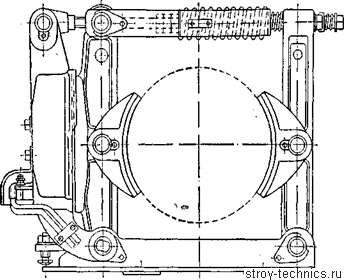 2.34- rasm.  Elektromagnitli kolodkali  tormozi.
Lentali tormozlarda shkiv tormoz dastagi bosilganda shkivning ishqalanish yuzalari va tormoz tasmasi o'rtasida paydo bo'ladigan ishqalanish kuchi tufayli tormozlanadi. Ular kolodkalarga  qaraganda kamroq qo'llaniladi, chunki ularning ishlashi davomida tormoz shkivini  eguvchi   qo'shimcha kuchlar paydo bo’ladi. (2.36-rasm).
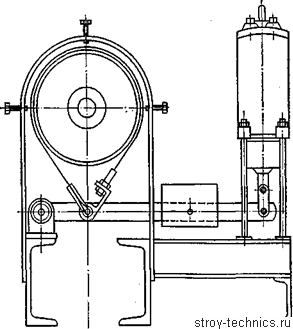 2.36- rasm. Lentali elektromagnitli tormnoz.
Oddiy, differentsial va yig'uvchi lentali  tormozlari mavjud. Oddiy tormozda tormoz tasmasining bir uchi qo’zg’almas ilgakka mahkam bog'langan, ikkinchi uchi esa harakatlanuvchi tutqichga biriktirilgan bo’ladi. Dastakning holatini o'zgartirib, tormoz kuchini rostlash mumkin bo’laadi. Ushbu turdagi tormozlar ko'p doirali bo'lishi mumkin, ya'ni lenta bir nechta qismlarga ega bo'lishi mumkin. Ularning ishlash printsipi an'anaviy tormozlar bilan bir xil bo’ladi. Oddiy lentali  tormoz shkivning aylanishi yo'nalishi o’zgarganda   tormozlash kuchini   kamroq oshiradi.
Yakunda  tormoz tasmasining ikkala uchi tormoz dastagiga tutqichning aylanish o'qidan teng masofada o'rnatiladi. Yukning statik momenti lenta uchlarining kuchlanish momentlari yig'indisiga teng. Ushbu turdagi tormozlar,  tormoz shkivining yo'nalishini o'zgartirganda ham yaxshi ishlashi mumkin.
Ikki lentali  elektromagniti bo'lgan   tormozda (2.37-rasm) tormoz shkivini  eguvchi kuch sezilarsiz darajada bo’ladi. Tormozning ajralishi juda  tez sodir bo'ladi, chunki elektromagnitning yakori orasidagi tirqish juda kichik   atigi 1 mm ga to’g’ri keladi .
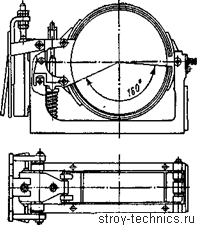 Shkivni tormoz tasmasi bilan o'rashning katta burchagi (320 °) kichik  bosimlarda yuqori tormozlash kuchlarini hosil qiladi, shuning uchun tormoz lentasining xizmat qilish muddati sezilarli darajada ko’proq bo’ladi. Lenta qalinligi 2-5 mm, kengligi 100-200 mm. Tasma materiali sifatida   CT 45 po'lati  ishlatiladi.
2.37.- rasm. Ikki lentali tormoz.
Ishqalanishni oshirish uchun lentaga tormoz qoplamasi biriktiriladi. Kran tormozlarida tormoz qoplamalari sifatida asbest  bilan singdirilgan A tipidagi tormoz lentasi, bitum  bilan to’yintirilgan B tipidagi lenta va asbest kroshkalari va kauchukdan oltingugurt qo'shilgan keyinchalik vulkanizatsiya qilingan rulonli lenta ishlatiladi. Tormoz tasmasi yuqori ishqalanish koeffitsientiga ega bo'lishi, ish paytida qiziganda tormozlash xususiyatlarini saqlab qolishi, kam yeyilishi va yaxshi ishlov berilishi kerak.
Tormoz qoplamalari tormozlarga ko'pincha latun  yoki mis parchinlar bilan biriktiriladi. Parchinning boshi lentaning qalinligini  yarmigacha    chuqurlashtiriladi.
Tormozlash qurilmasi - bu kran mexanizmini to'xtatish, shuningdek yukni ko'tarilgan holatda ishonchli ushlab turish uchun mo'ljallangan mexanizmdir. Ba'zi hollarda tormozlar yukni ko'tarish va tushirish tezligini nazorat qilish uchun ham ishlatiladi. Tormozlarning asosiy maqsadi kran mexanizmining harakatiga qarshilik kuchlarini yaratishdan iboratdir. Ko'prikli elektr kranlarda kolodkali va diskli tormozlar qo'llaniladi. Kolodkali  tormozlarida tormoz kolodkalari tormoz shkivining tashqi tomonidan bosiladi. Diskli    tormozlarda tormoz kolodkalari  tekis qilib tayyorlanib  diskning yon yuzalariga bosiladi.
Ko'prikli elektr kranlarning tormozlash uchun elektrodvigatel o’chirilganda kolodkalar   tormoz shkivi  yoki diskiga bosiladi . Tormozning  bosish  kuchi kolodkalarni  (shkiv  yoki diskka bosish kuchi) doimiy siqilgan prujina kuchi hisobiga hosil   bo'ladi. Bu tormozlar kran mexanizmi dvigateli  manbadan ajratilganda avtomatik ravishda ishga tushadi, kran mexanizmlarini dvigateli manbaga ulanganda tormozdan  bo'shatadi . Ko'prikli elektr kranlar mexanizmlarining tormozlari mexanizmning ishlashi vaqtida unga qarshilik kuchlarini hosil qilmaydi, lekin ular mexanizmni faqat harakatning oxirida harakatlantiruvchi vosita elektr tarmog'idan uzilganda to'xtatadi va mexanizmni to'xtab qolgan o'z joyida ushlab turadi.
Kolodka  tormoz shkiviga    prujinasining kuchi  hisobiga  bosiladi.   Tormozlarni ishlab chiqarishda taxminan bir xil xususiyatlarga ega bo’lgan   prujina  materiallari qo'llaniladi. U yaratadigan kuch siqilgan holatdagi  prujina  uzunligiga bog'liq. Siqilgan holatda prujina  uzunligini sozlash orqali haydovchi kolodkalarni tormoz  shkiviga bosish kuchini oshirishi yoki kamaytirishi mumkin.
Tormozlashda harakatlanuvchi mexanizmning kinetik energiyasi tormozning ishqalanish yuzasini isitishning issiqlik energiyasiga aylanadi. Ko'prikli kranning og'ir va juda og'ir ish sharoitida tormozning ishqalanish yuzasining harorati 200 ° C yoki undan ko'proqqa yetishi mumkin. Kran kolodkali tormozlari ishqalanish qoplamalarining kamchiliklaridan biri shundaki, tormoz vaqtida kuchli issiqlik ajralib  , shkivdagi nakladkaning ishqalanish koeffitsienti pasaya boshlaydi.
Mashinani yoki ko'tarilgan yukni to'liq to'xtatish va statsionar holda ushlab turish uchun tormozning tormoz momenti mashinaning harakatlantiruvchi dvigateli tomonidan hosil qilingan  momentdan yoki ko'tarilgan yukning og'irligidan kattaroq bo'lishi kerak. Tormoz momentining burovchi  momentga nisbatan ortishi tormozlanish xavfsizligi omili deb ataladi. Tormoz xavfsizligi koeffitsienti kranni loyihalashda o'rnatiladi. Tormozlashning boshlanish tezligiga, tormoz momentiga va kranning yoki ko'tarilayotgan yukning massasiga qarab, tormozlash paytida yuk trolleybusi, kran yoki yuk ma'lum bir masofada to'liq to'xtashgacha siljishi    tormozlash yo’li deb ataladi.  
Tormoz shkivi sifatida, asosan,   motorining rotorini reduktor qutisining kirish valiga  bog'laydigan muftaning yarmidan biri   ishlatiladi  .  Tormoz shunday o'rnatilishi keraki, bunda kolodkalar reduktor qutisi valiga o'rnatilgan muftaning yarmiga bosiladi. Bu, mufta barmoqlari vayron bo'lganda ham , mexanizm tormoz holatida  qolishi uchun kerak. Agar tormoz dvigatelning rotor valiga mahkamlangan muftaga o'rnatilgan bo'lsa, u holda mufti barmoqlari sinsa, mexanizm o'chiriladi, bu esa kranning ishdan chiqishiga olib kelishi mumkin.
Tormoz shkivi  reduktor  qutisining kirish miliga o'rnatiladi, chunki bu milning tezligi kattaroq va moment mexanizmning boshqa vallarinikiga qaraganda kamroq. Shuning uchun, bu holda mexanizmni tormozlashda, reduktor qutisining boshqa vallariga tormoz o'rnatishdan ko'ra kamroq harakat talab etiladi.    Kolodkali  tromoziga nisbatan diskli  tromoz ishonchliligi va chidamliligini bilan ajralib turadi. Tormoz diski tormoz valii uyasiga vintlar bilan biriktiriladi. Tormoz diski va kolodkalar  qoplamalari orasidagi doimiy bo'shliq, tormoz ochiq holda, qoplamalarning yeyilishidan qat'iy  nazar, avtomatik ravishda  ta'minlanadi. Mufta  aylantirilganda, tormoz kolodkalari tormoz diskiga yaqinlashadi, nakladkalar va disk orasidagi   hosil bo'lgan qo'shimcha bo'shliqni qoplaydi.